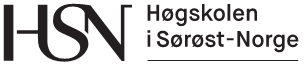 IA3112 Automatiseringsteknikk ogEK3114 Automatisering og vannkraftregulering
Høstsemesteret 2016
Eksperimentell stabilitetsanalyse
Av Finn Aakre Haugen
(finn.haugen@hit.no)
Aut.tek. 2016. HSN/F. Haugen
1
Tavleforelesning om
Forsterkningsmargin (Gain Margin, GM)
Fasemargin (Phase Margin, PM)
Vi skal finne GM og PM for dette reguleringssystemet:

Level control of wood-chip tank

først med Ziegler-Nichols' PI-innstilling: Kp = 1,35 og Ti = 900 s
så med Relaxed ZN PI-innstilling: Kp = 0,96 og Ti = 1080 s
Har GM og PM akseptable verdier i begge tilfellene?
Aut.tek. 2016. HSN/F. Haugen
2